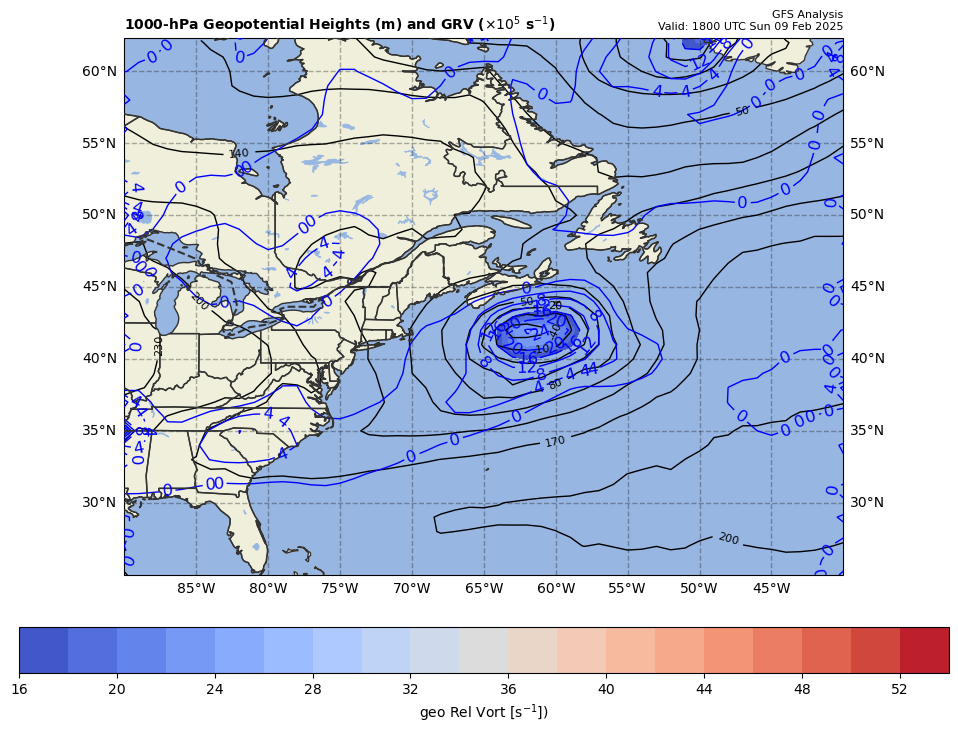 1000 hPa Z/Geo Rel Vort at t0
+
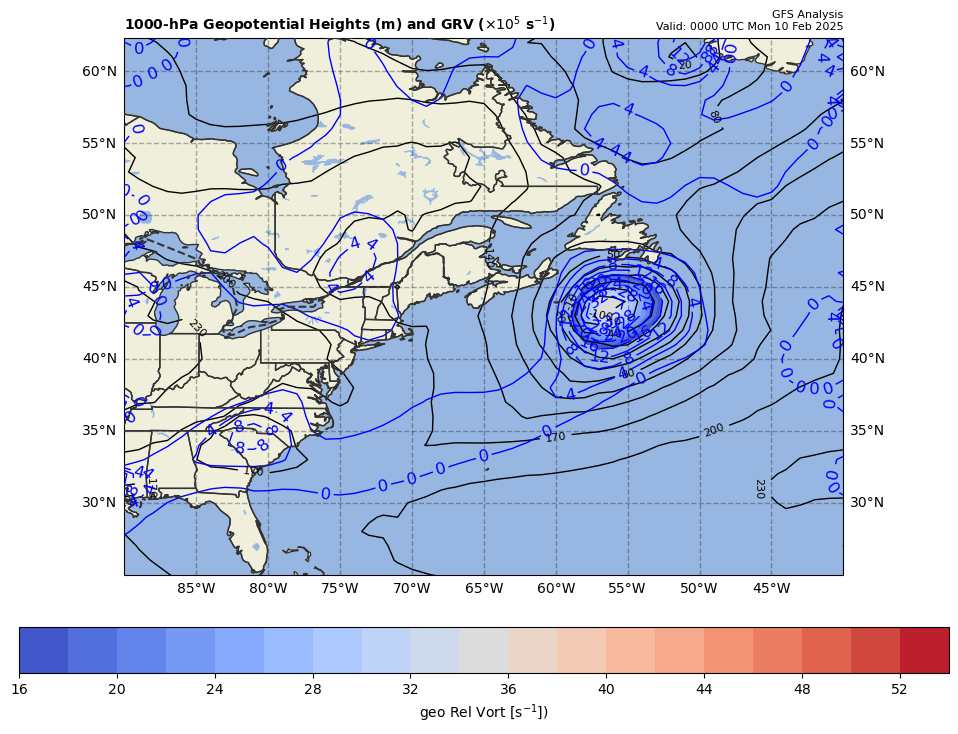 1000 hPa Z/Geo Rel Vort at t1
+
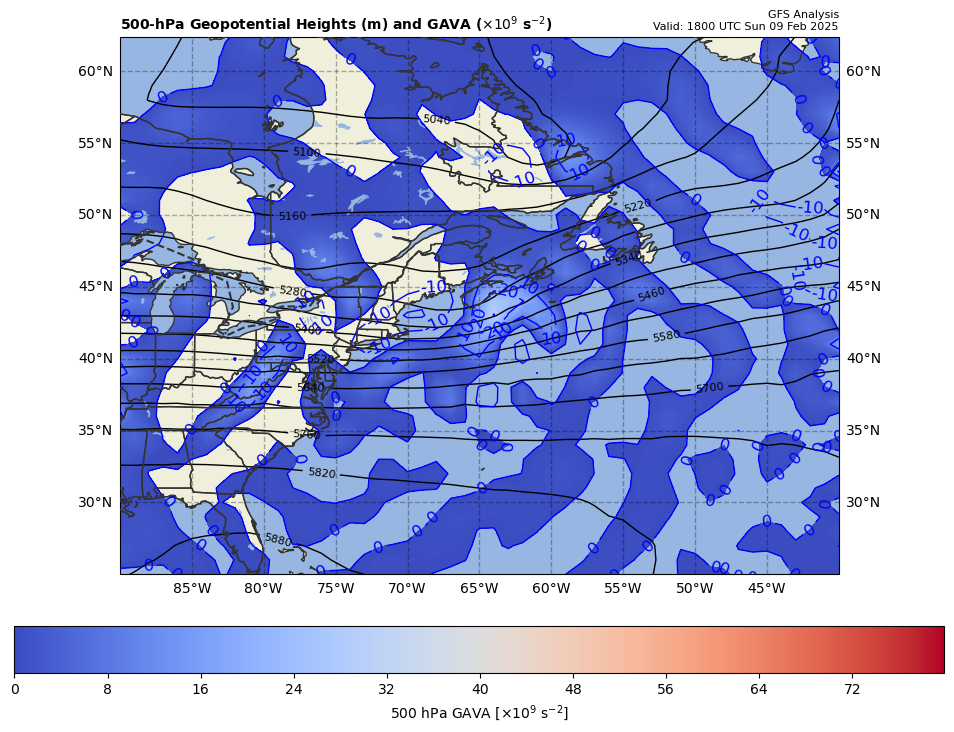 12Z GAVA (x 10-9 s-2); negative at 18Z position
+
-6.21 x 10-9 s-2
Giving a negative GAVA contribution to cyclogenesis
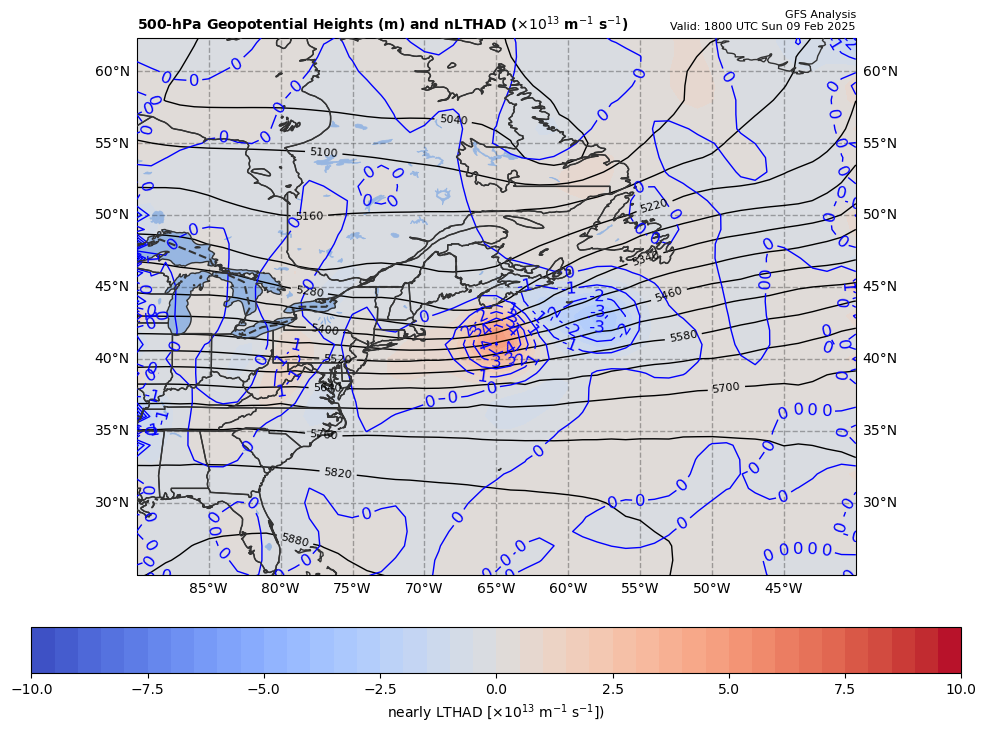 12Z nearly LTHAD (x 10-13 m-1s-1); negative at 18Z position
+
-[9.81 m s-2/ (10.10340x10-5 s-1)]*(-2.136368x10-13 m-1s-1) = +20.74329 x 10-9 s-2
So, multiply by –g/f, giving a positive LTHAD contribution to cyclogenesis
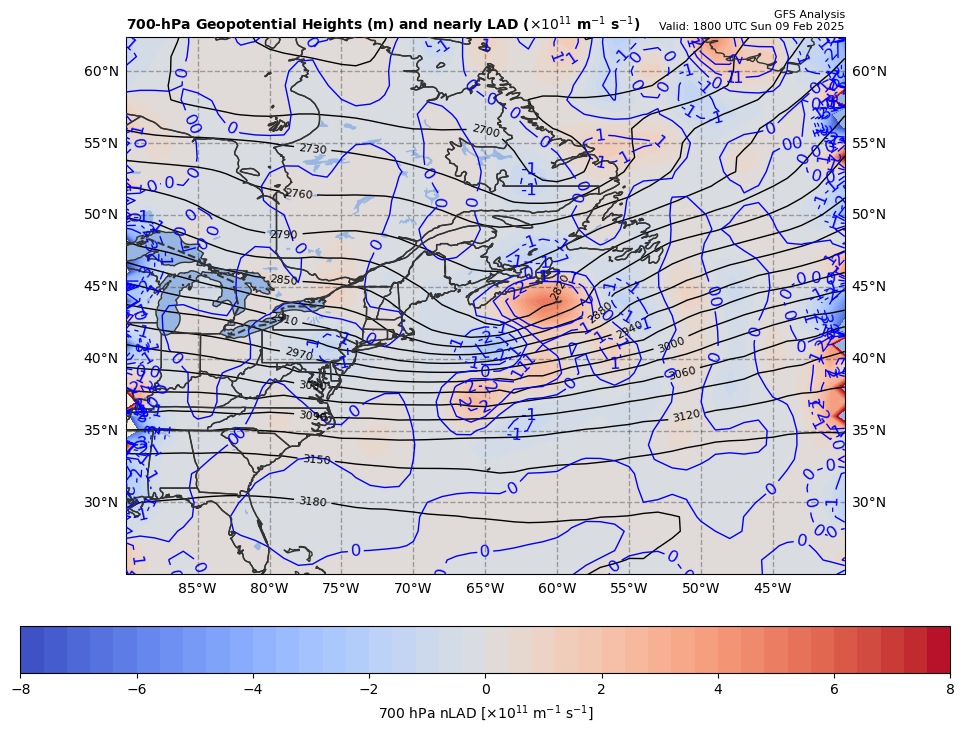 12Z nearly 700 hPa LAD (x 10-13 units); negative at 18Z position
+
+20.74329 x 10-9 s-2 * 85% = +17.631796 x 10-9 s-2
So, multiply by –g/f, giving a positive LAD contribution to cyclogenesis
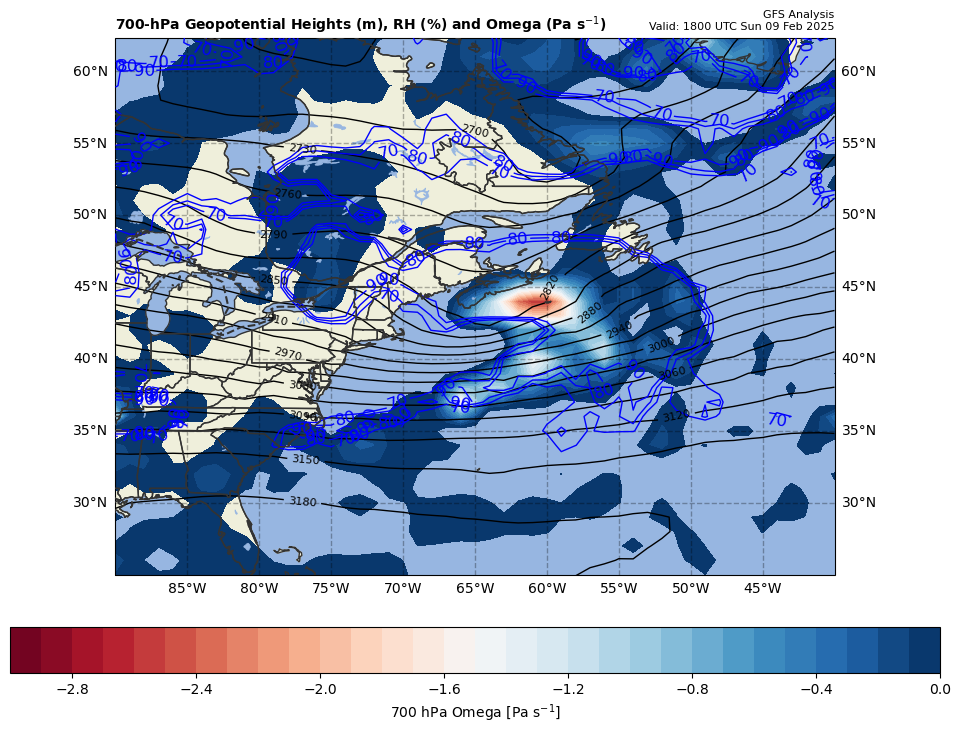 12Z nearly LDIA; latent heat release at 18Z position
+
17.631796 x 10-9 s-2  * 70% = +12.34226 x 10-9 s-2
ω < 0 m s-1 & RH ≥ 70%!!!
Calculations
Sum of terms on RHS = GAVA + LTHAD + LAD + LDIA
= +44.50734 x 10-9 s-2 

Finite difference approximation of LHS = dGRV/dt
= [(33.6 – {2.6}]) x 10-5 s-1 ] / [6 h * 60 min/h * 60 s/min]
= +14.35185 x 10-9 s-2 

RHS = 3.10 x LHS
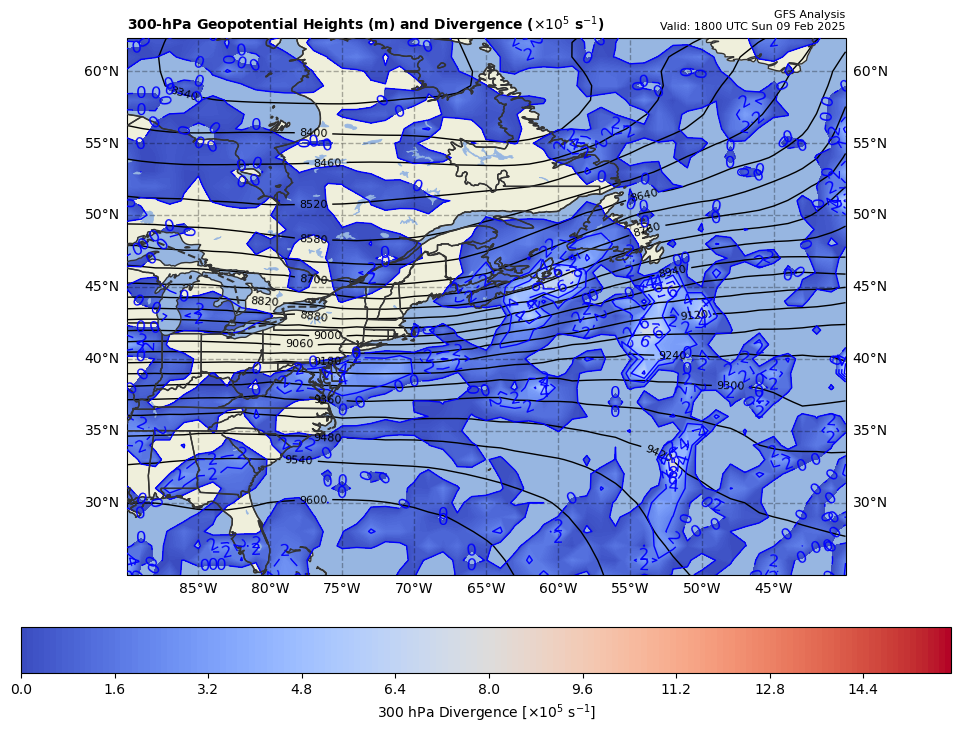 300 hPa Z, Div at t0
+
[+]
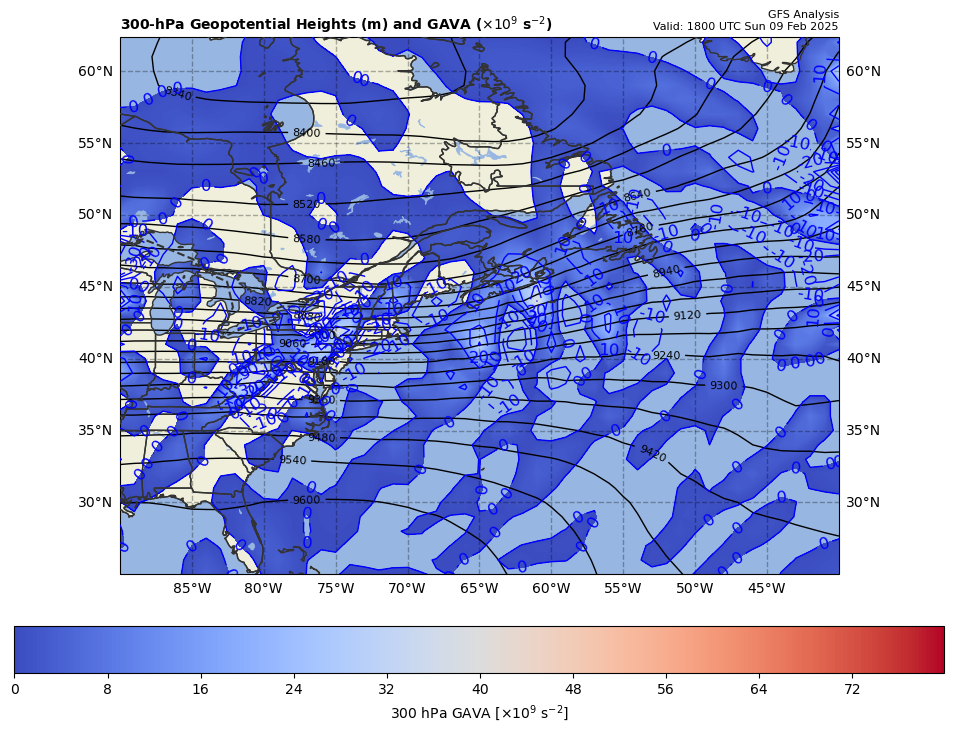 300 hPa Z, GAVA at t0
+
[+]
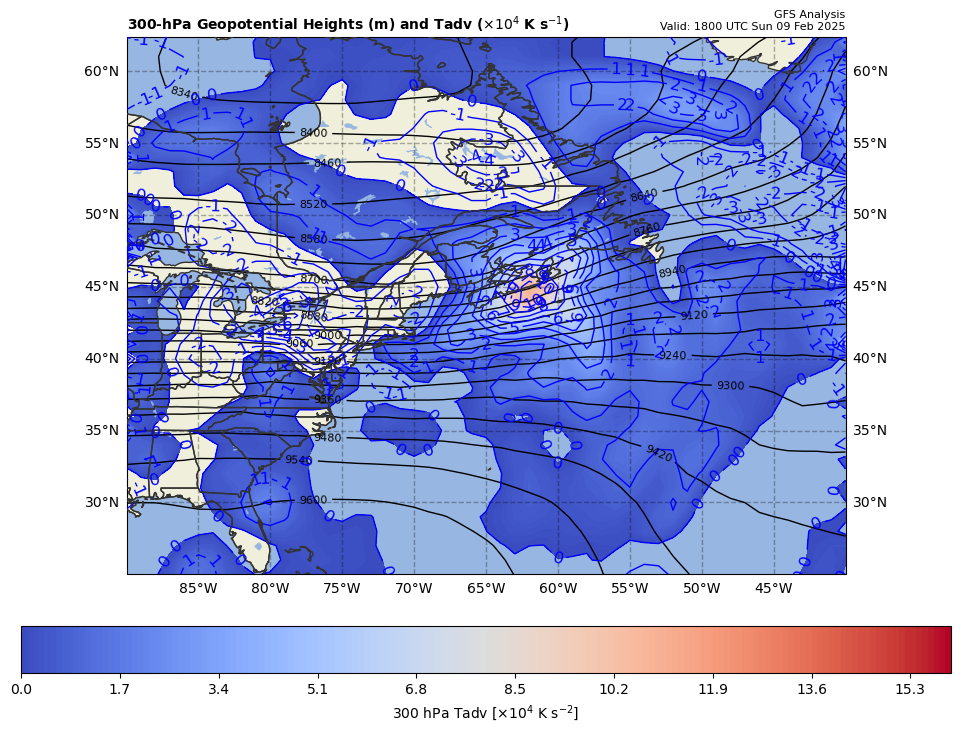 300 hPa Z, Temp Adv at t0
+
[+]